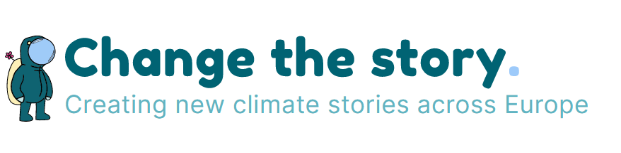 Stop Motion Animation Workshop
UK Primary School 
Friday 25th June 2021
How to turn your story into a film . . .
Your story plan probably looks a bit like this . . .
Crops growing in a field
Or something more complicated?

What are your stories about?
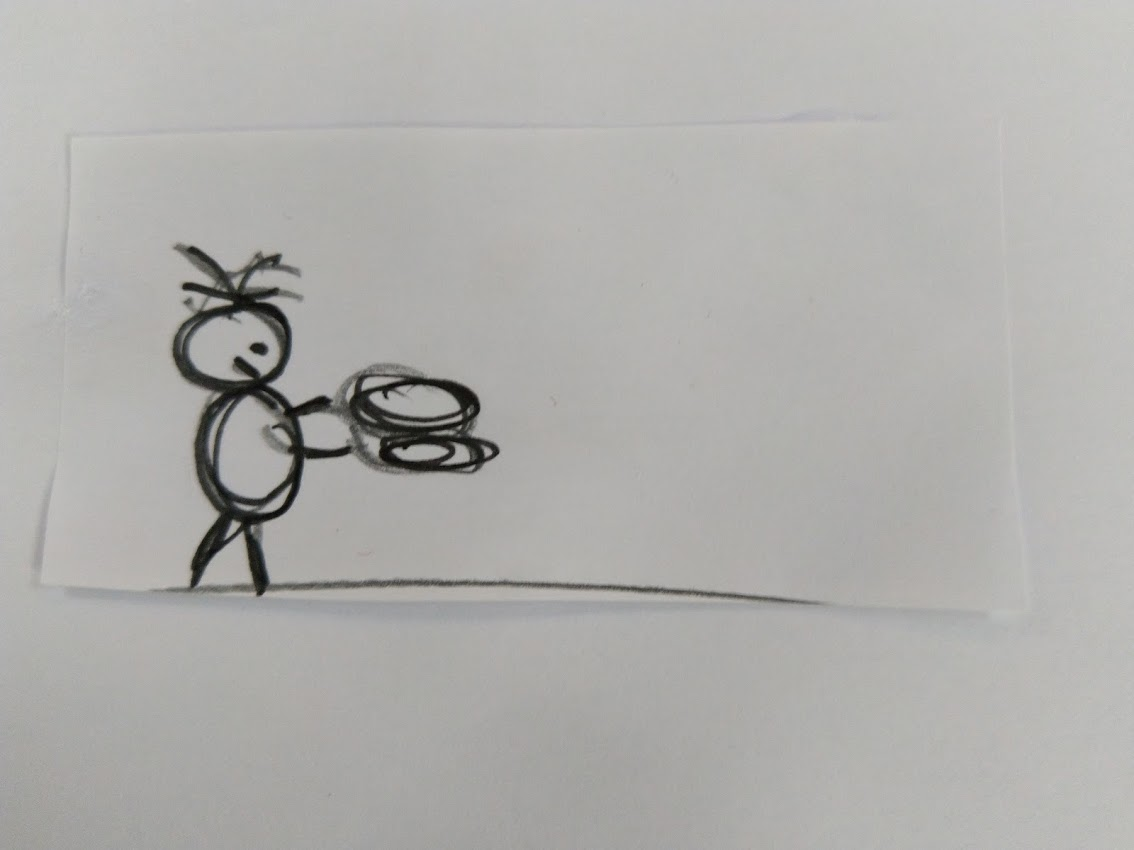 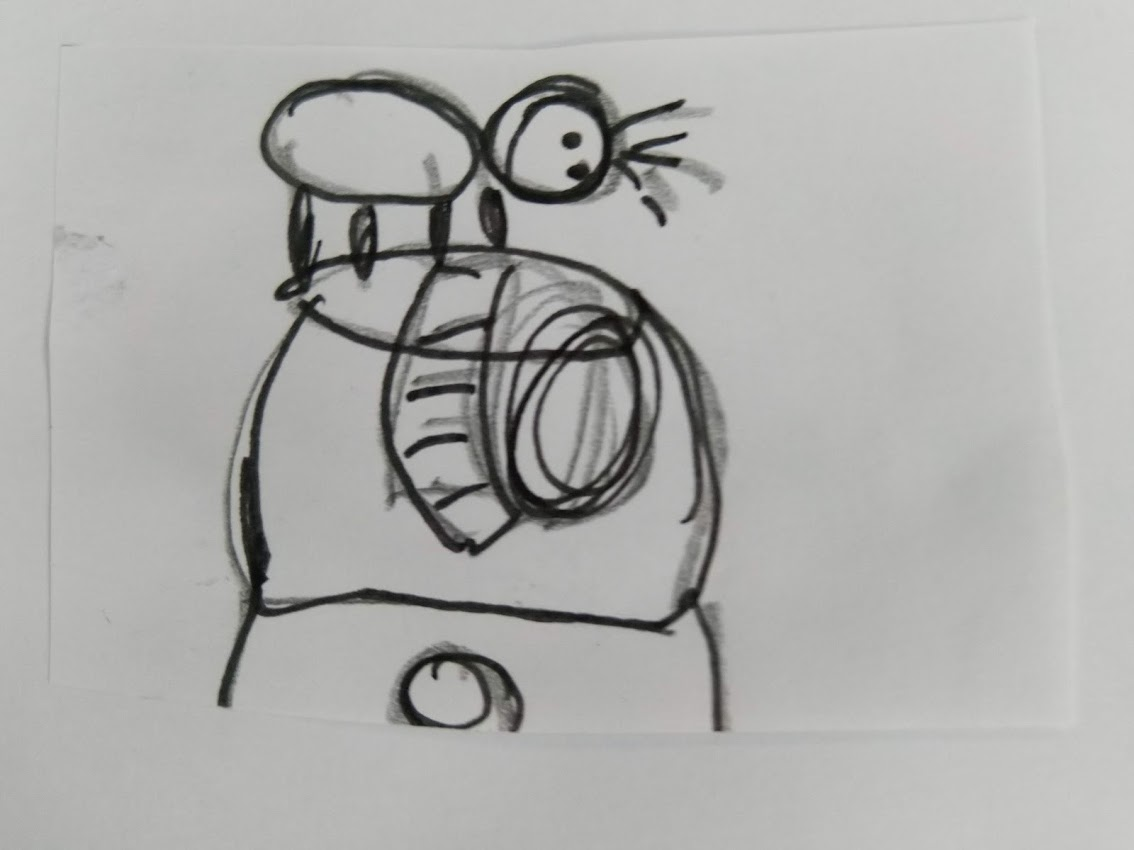 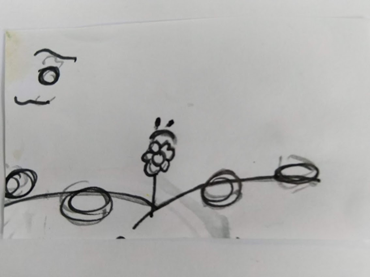 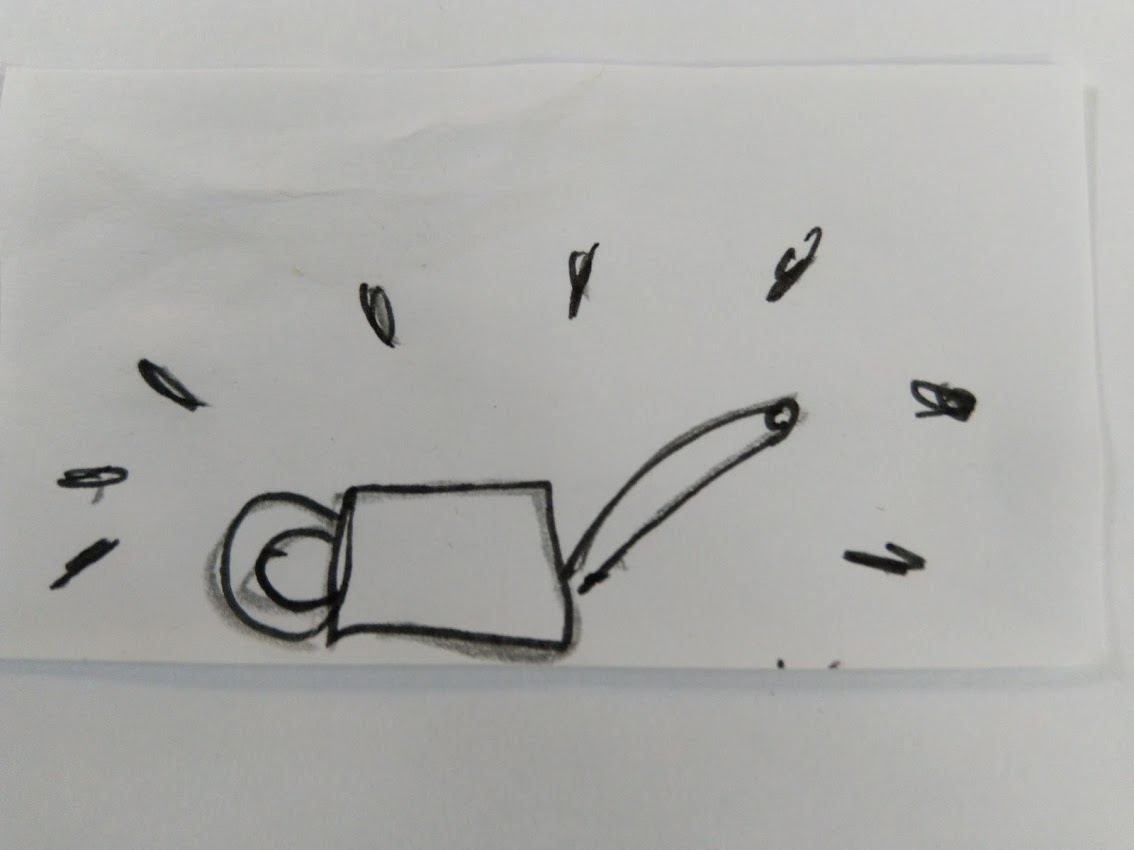 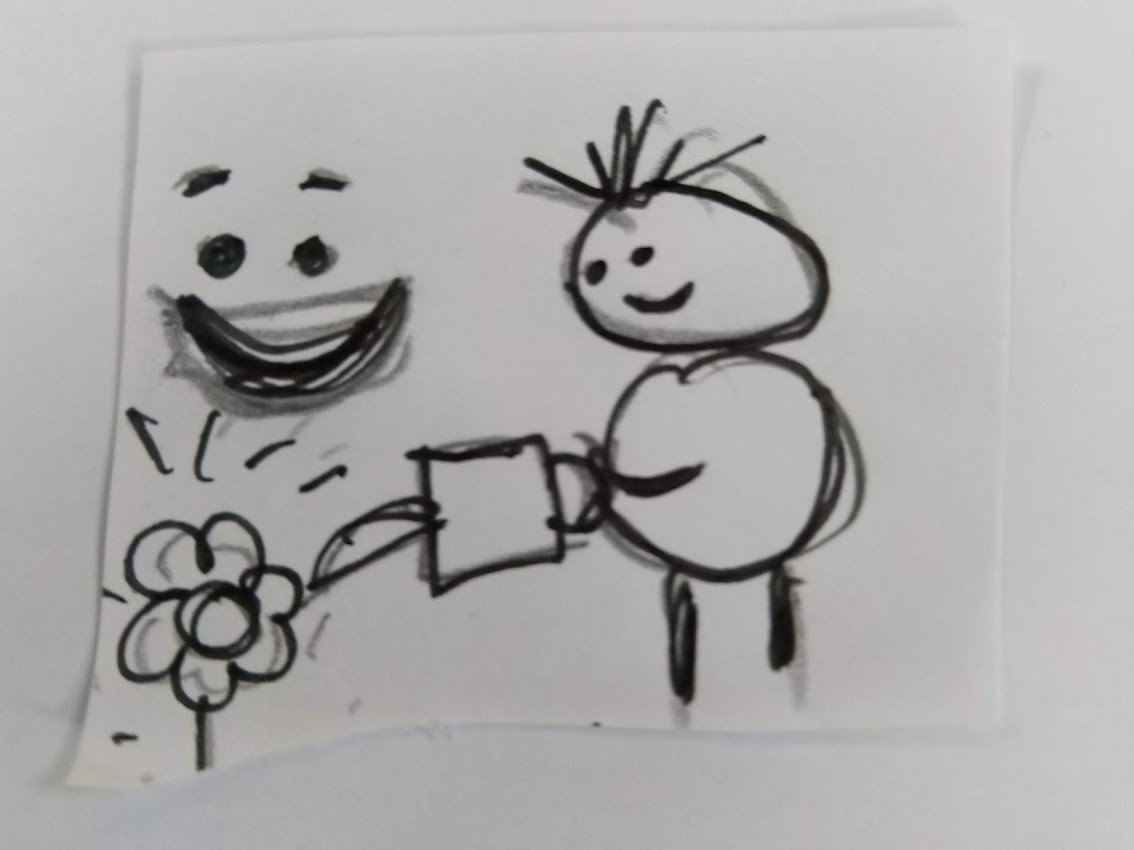 So what do you do first?
Look at your story – how many characters do you have?

What props do you need?

What can you use to make them?
We started with the characters . . .
Three children

One recycling man
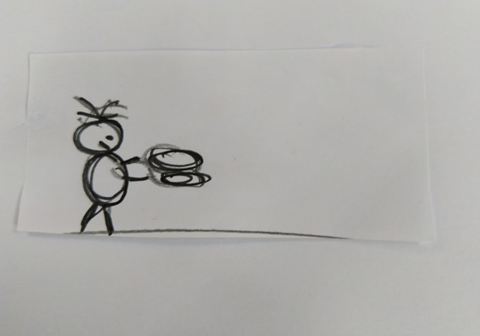 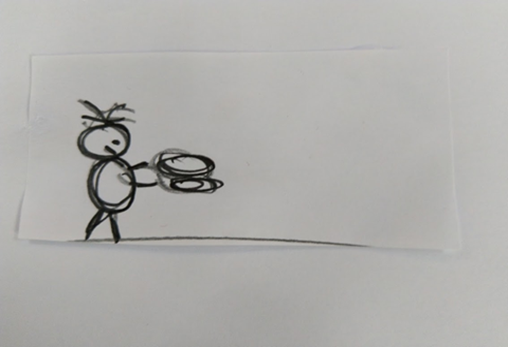 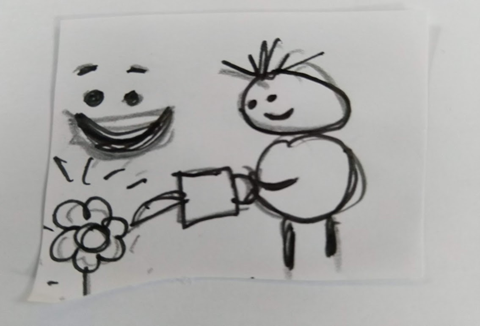 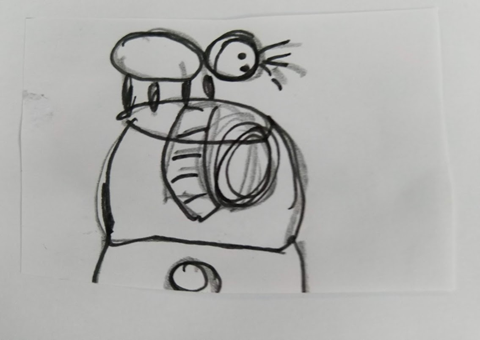 We thought about the props . . .
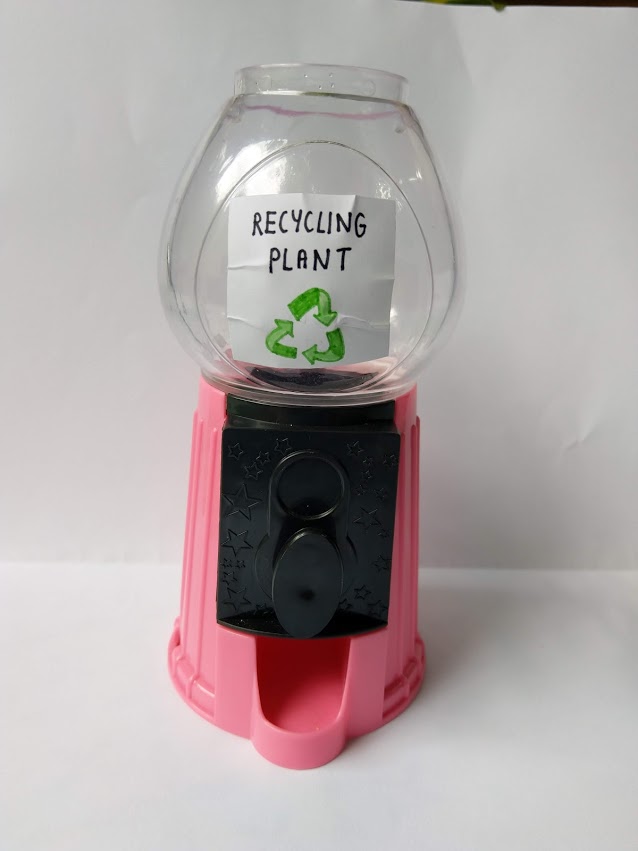 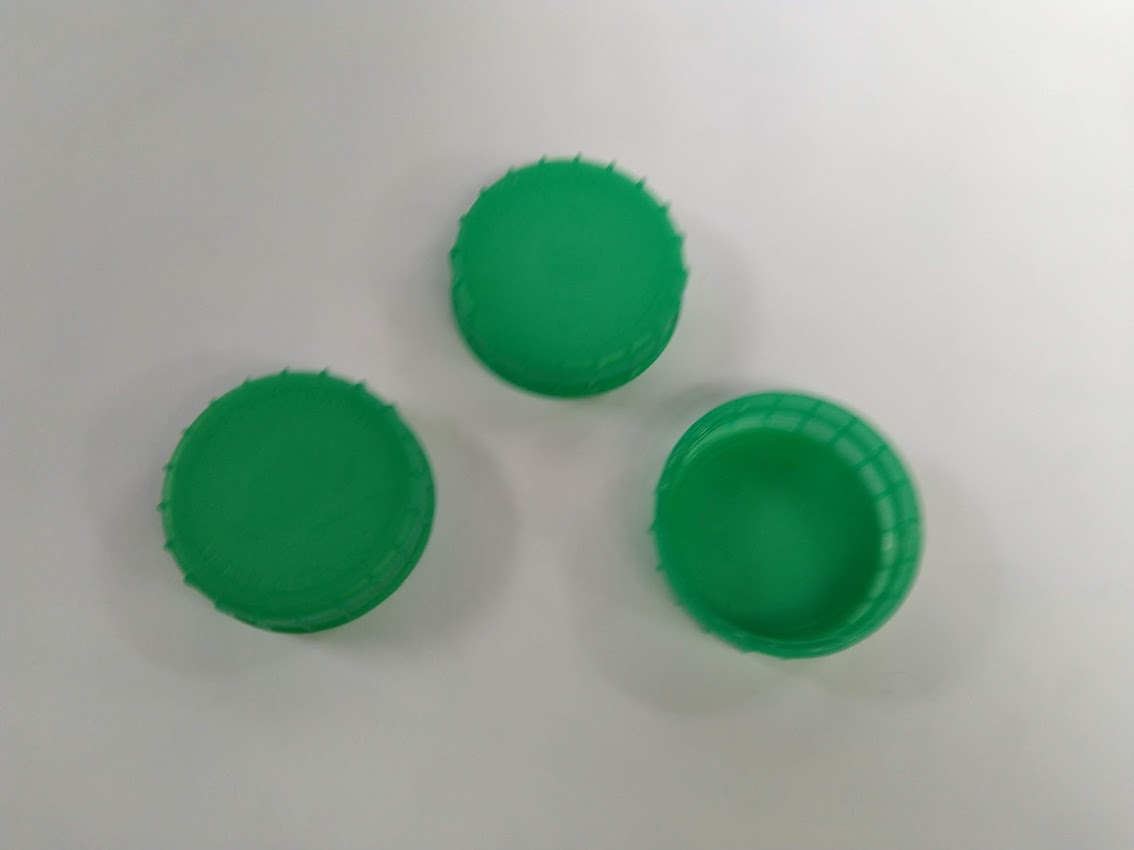 A recycling machine

Plastic bottle tops

A watering can
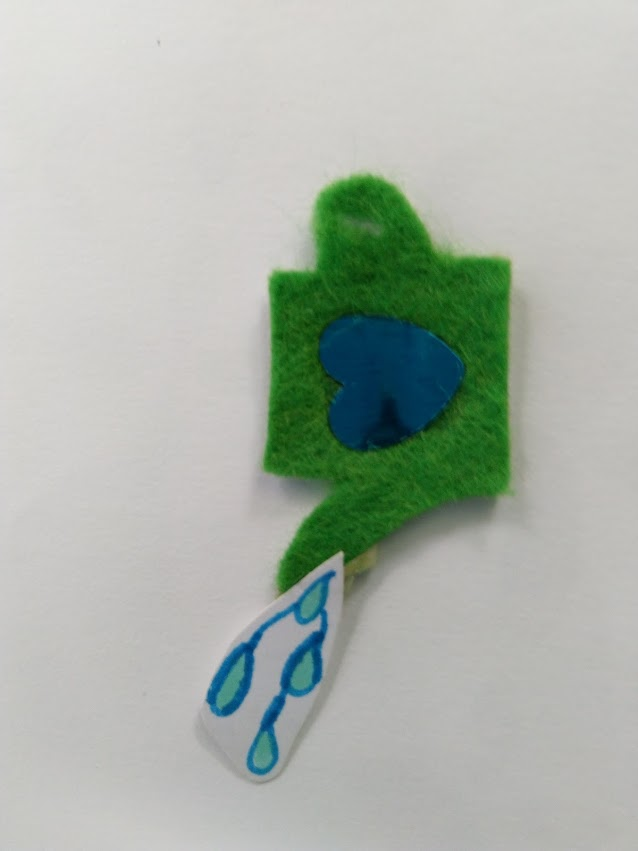 We thought about other props . . .
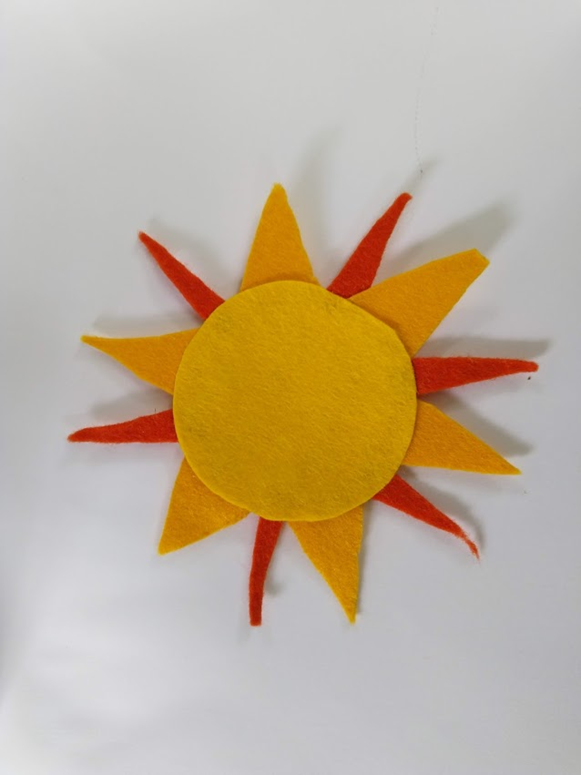 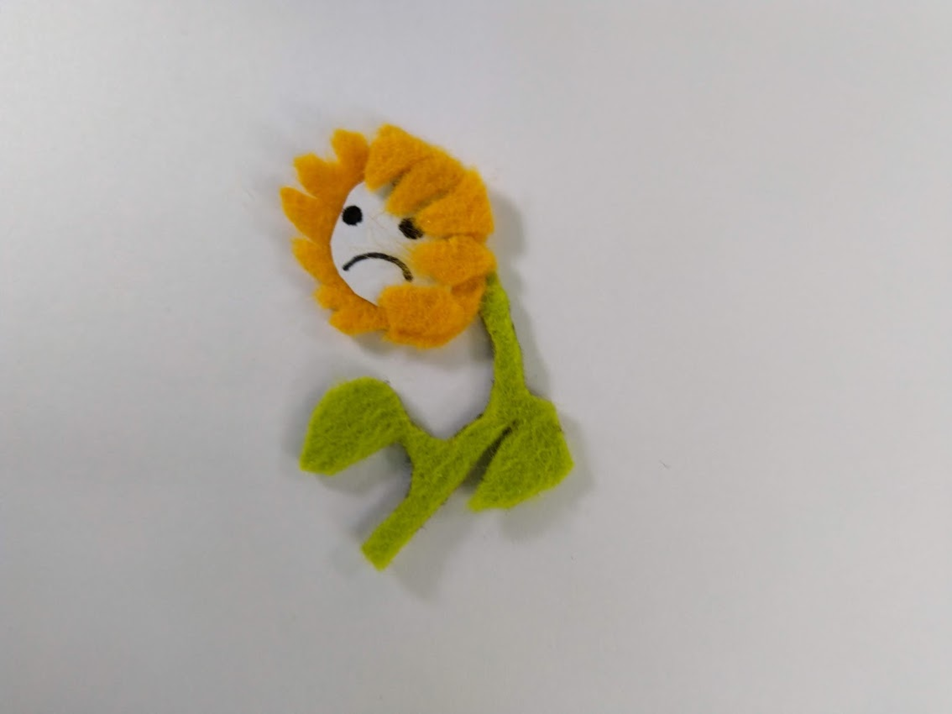 A sunflower
A sun
We thought about things we could not make but we could paint, like backdrops . . .
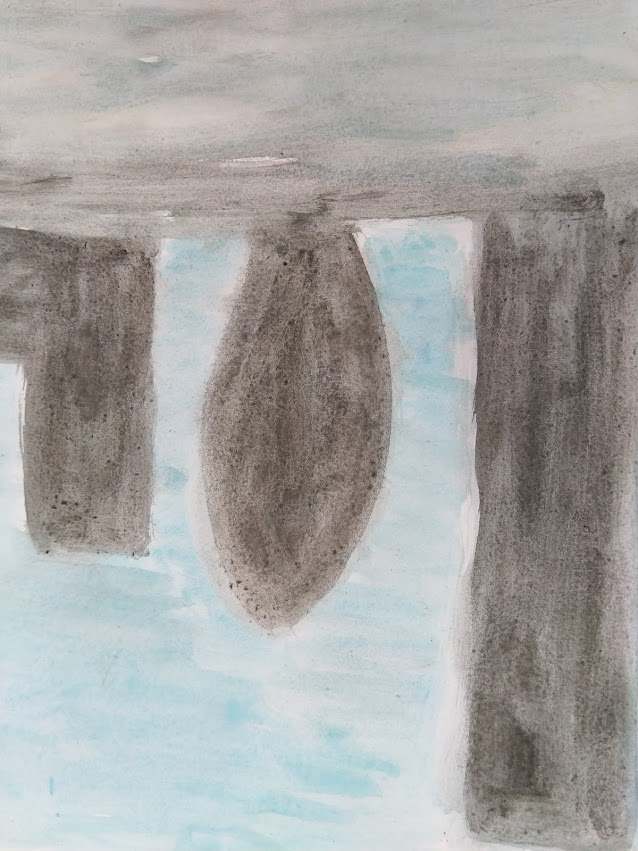 And we added the props to the backdrop . . .
We made some people . . .
And we made a short film . . .
And we added sound . . .
And we decided we needed titles and credits . . .
BUT for the program you are using, titles HAVE TO BE FILMED BEFORE THE FILM ! ! ! 

Oh dear!

So we made a new film and
 filmed it outside.
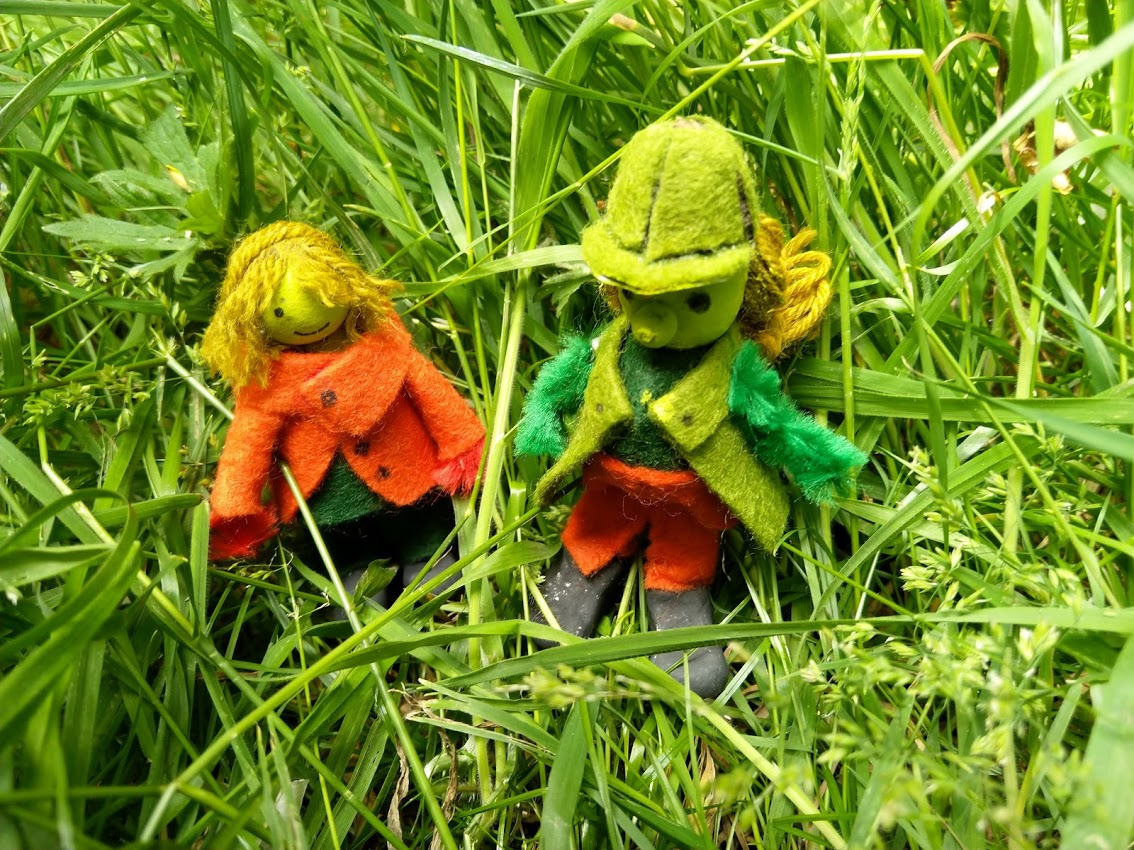 Farming Film
But we missed something! What should come next?
For the audio . . .
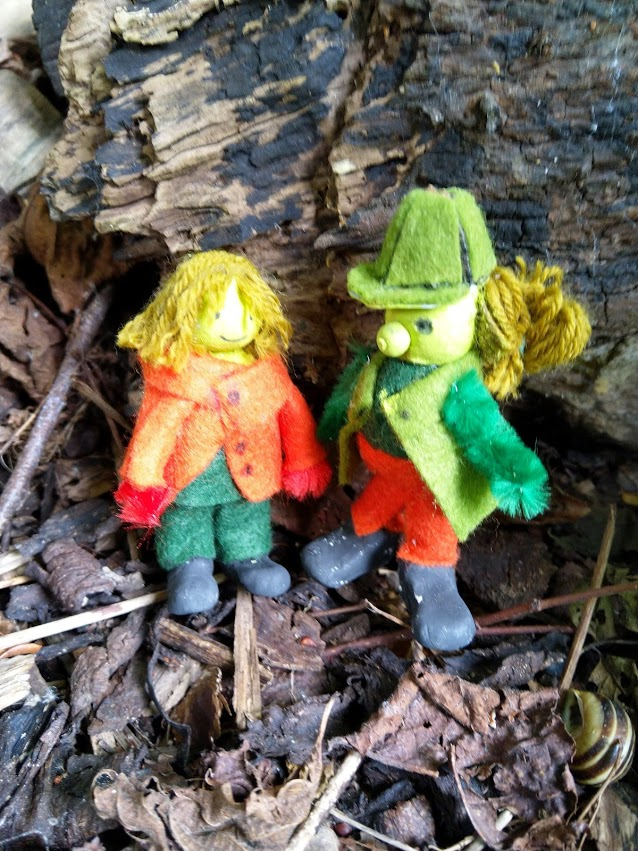 We made some music.

We wrote a script.

We recorded music and narration
together in ONE take.
If you are filming outside . . .
You MUST pick a clean, safe place – check for anything that looks dirty or dangerous and show your teacher.

When your teacher says the place is safe, think about how you can position your characters and your props.

Practice your story A LOT before you start filming.

Think very carefully about what you touch, if you are not sure check with your teacher.

ALWAYS wash your hands as soon as you go back inside.
For the film-making you will need to follow these instructions . . .
Tap Stop Motion Studio in apps.

Tap New Movie.

Tap red button to take a shot, move an object, take another shot, move an object, take another shot . . .
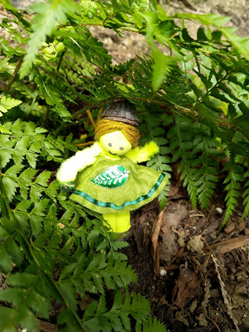 Let’s do a demo of filming . . .
Let’s do a demo of recording sound . . .
What we learned . . .
You need AT LEAST two people – one to film and one to move objects.

Five frames make one second so to make a shining sun you could make four suns and interchange them.

A 5 second film is 25 frames and that takes about 5 minutes to make.
A shining sun . . .
This is actually FOUR suns . . .
A shining sun . . .
Saving your film is more complicated and your teacher will have these instructions.
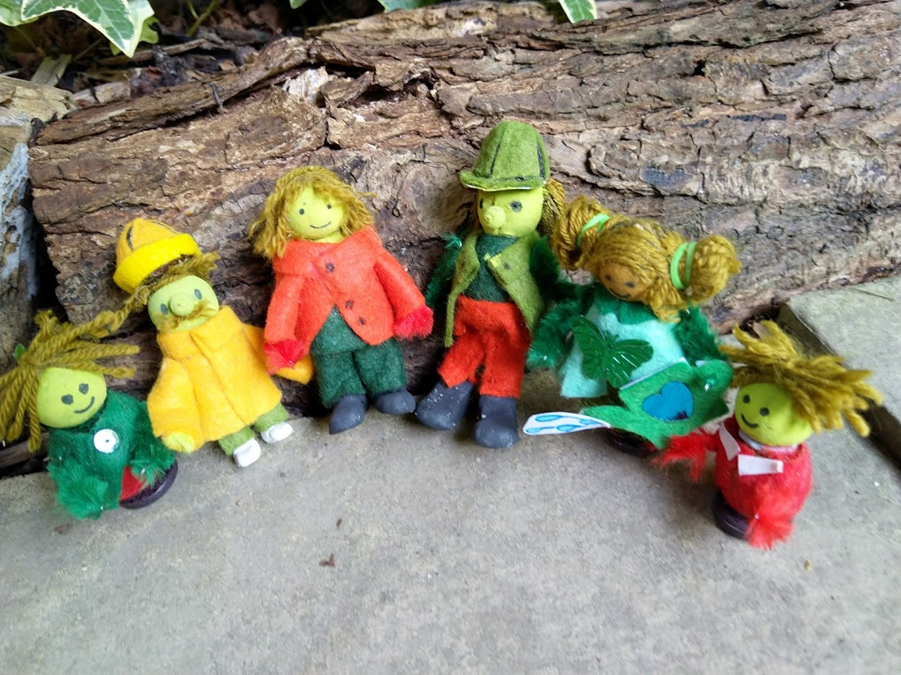 If you are making models you will need . . .
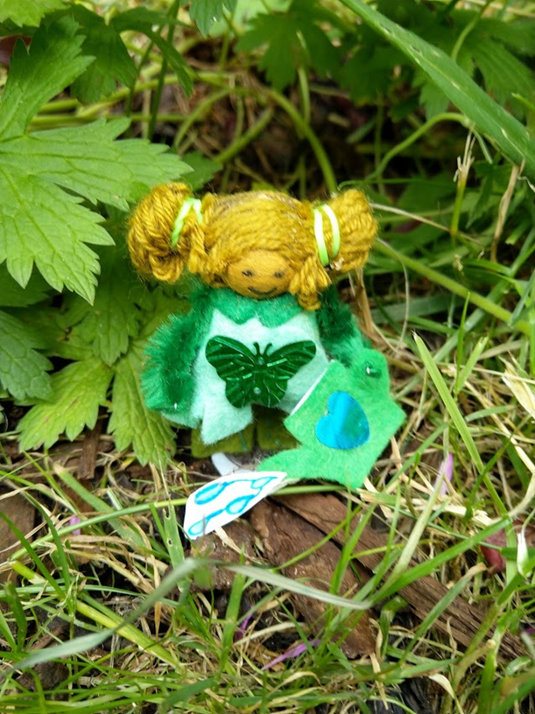 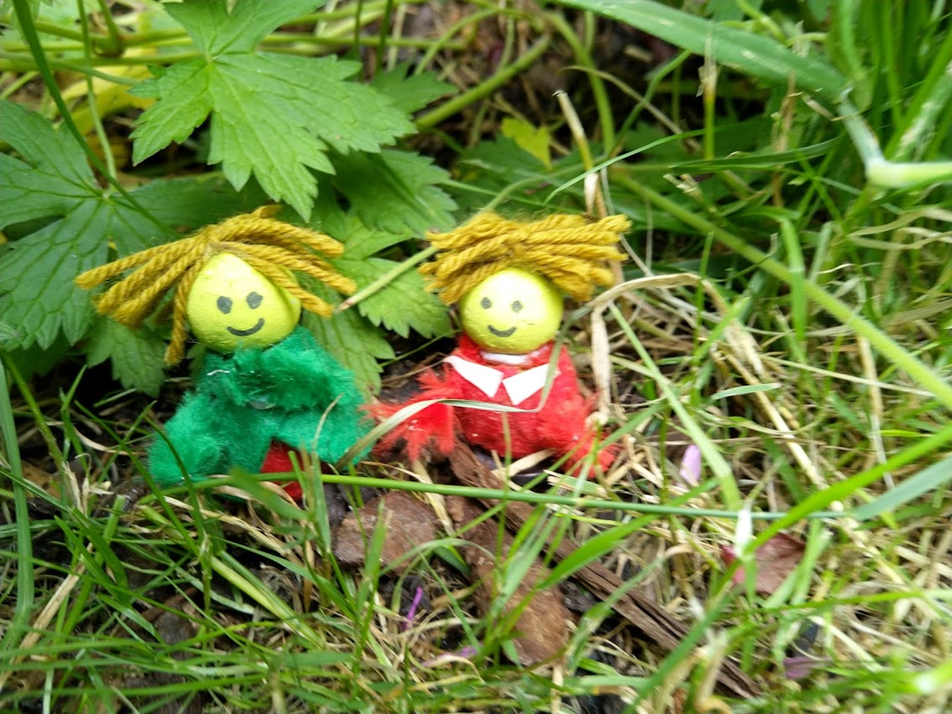 paper balls
little sticks
pipe cleaners
wool
felt and ribbon
buttons and shapes
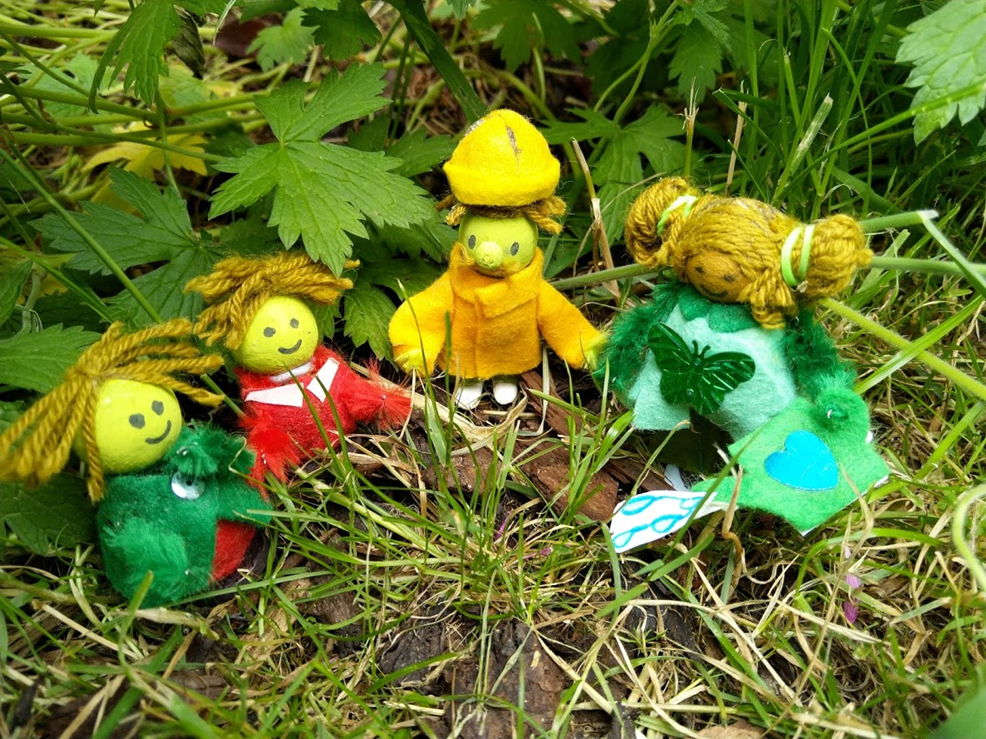 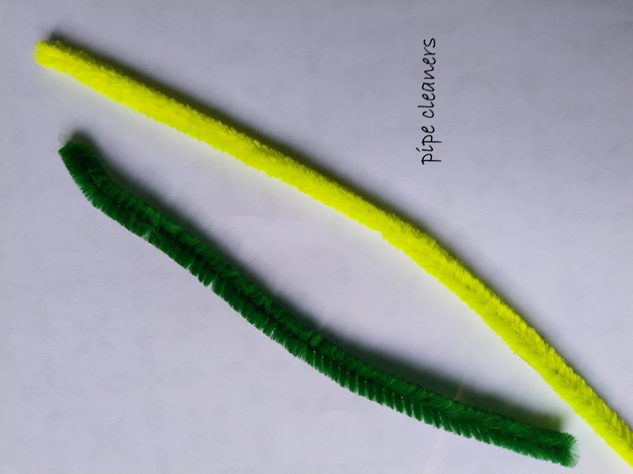 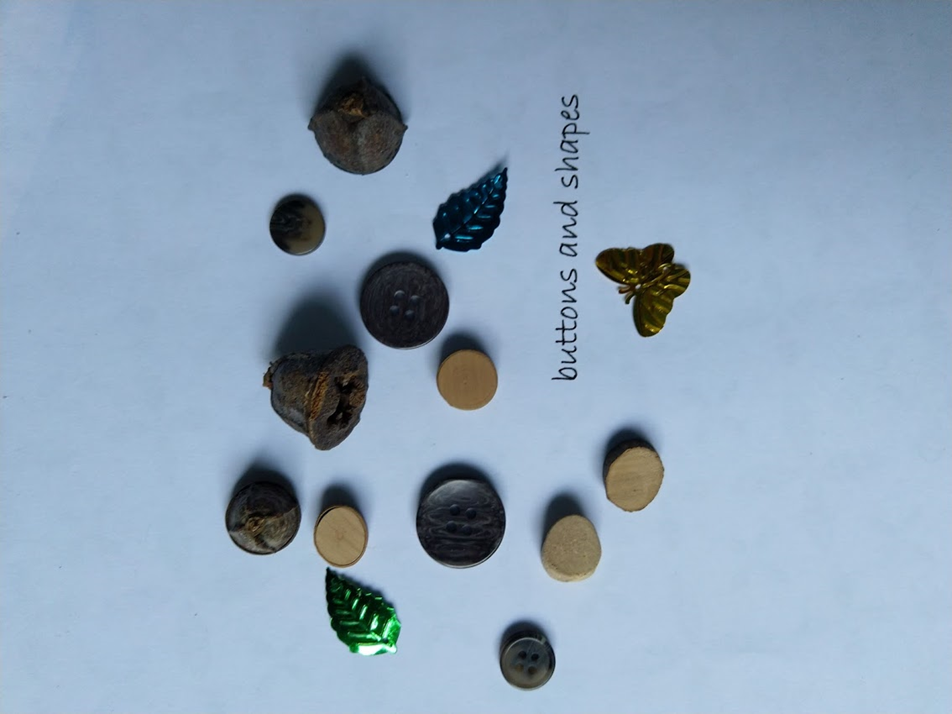 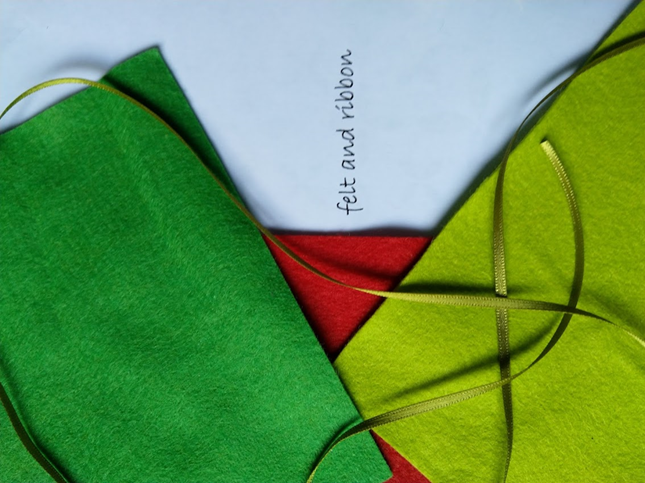 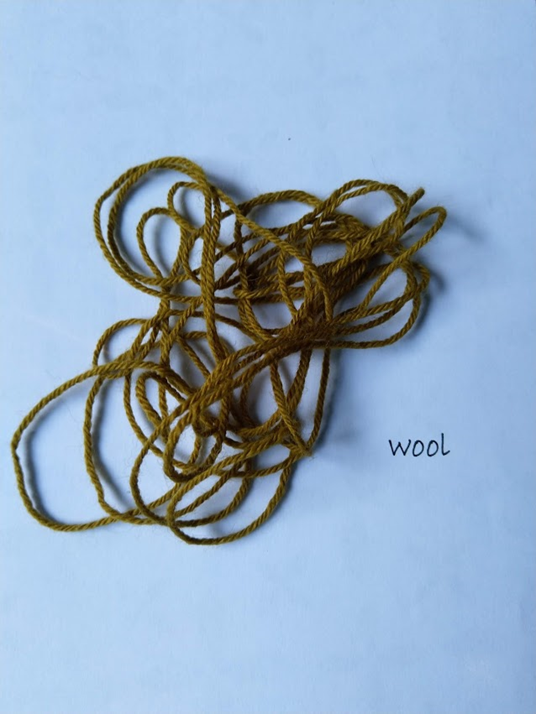 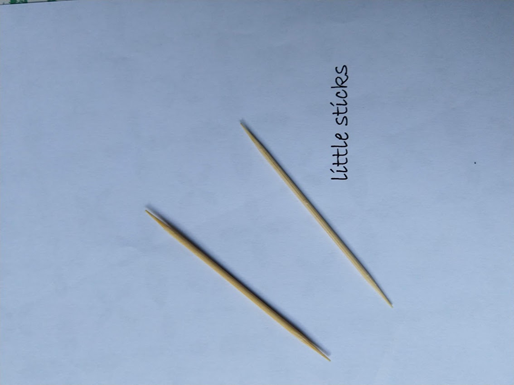 You will also need . . .
glue and playdough
scissors and paint
paper and card
and a black pen
To make the people . . .
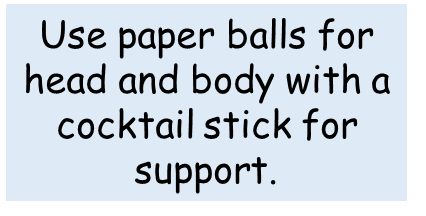 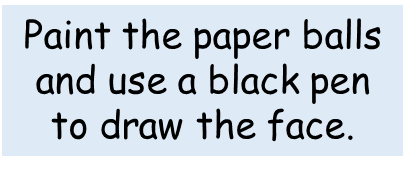 And then . . .
Use a pipe cleaner for arms and hands.
Use wool for hair, felt for clothes and a button or playdough for feet.
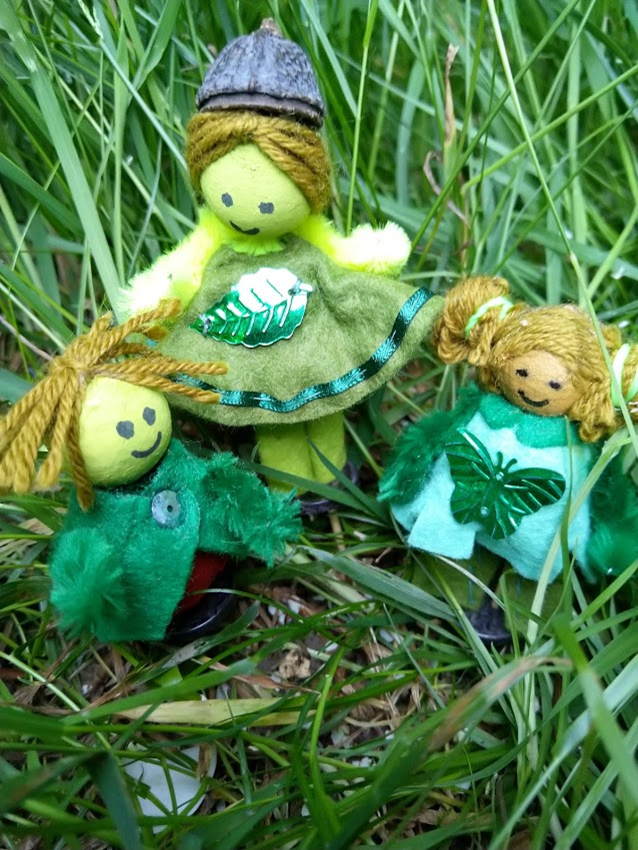 Enjoy your film-making!
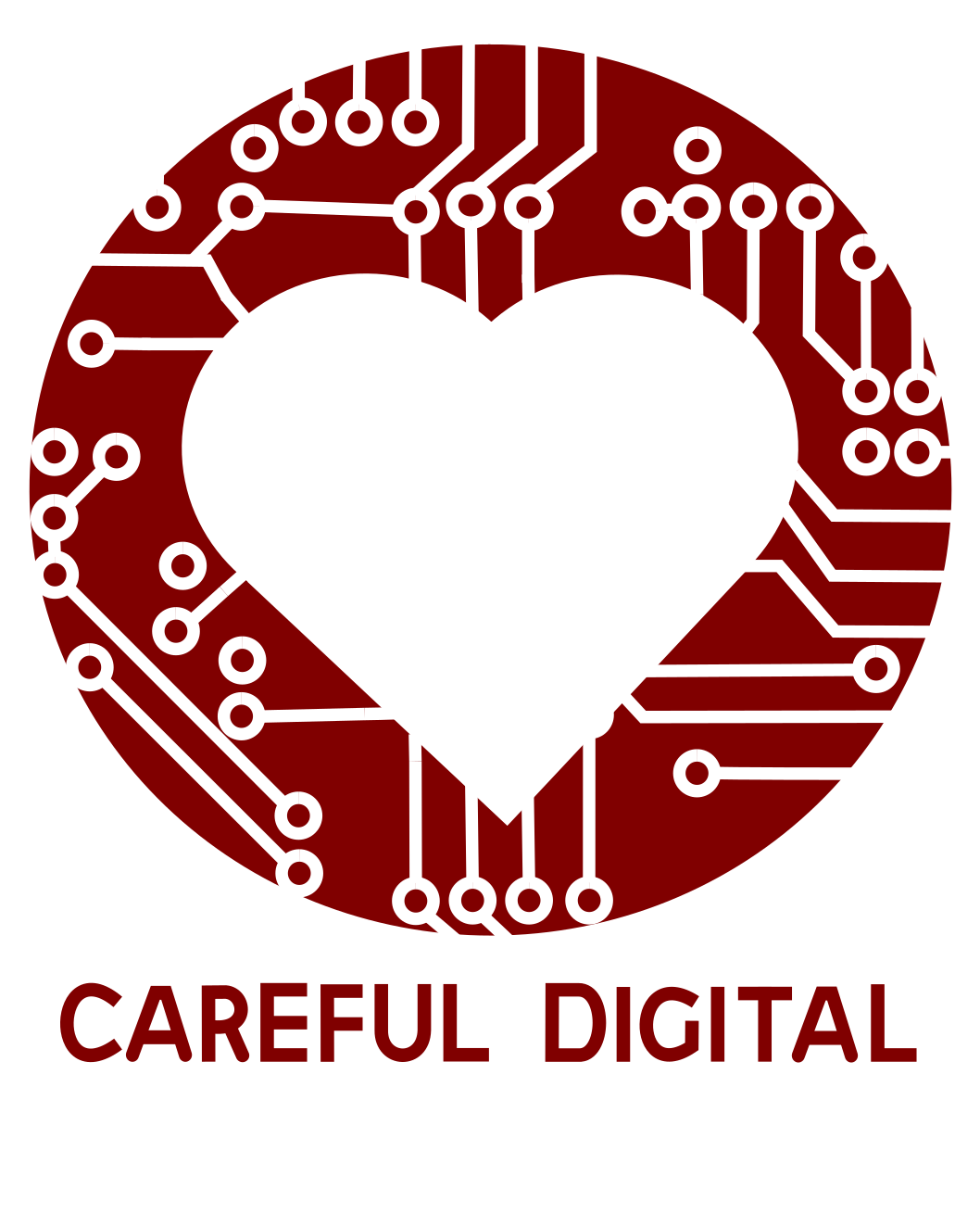